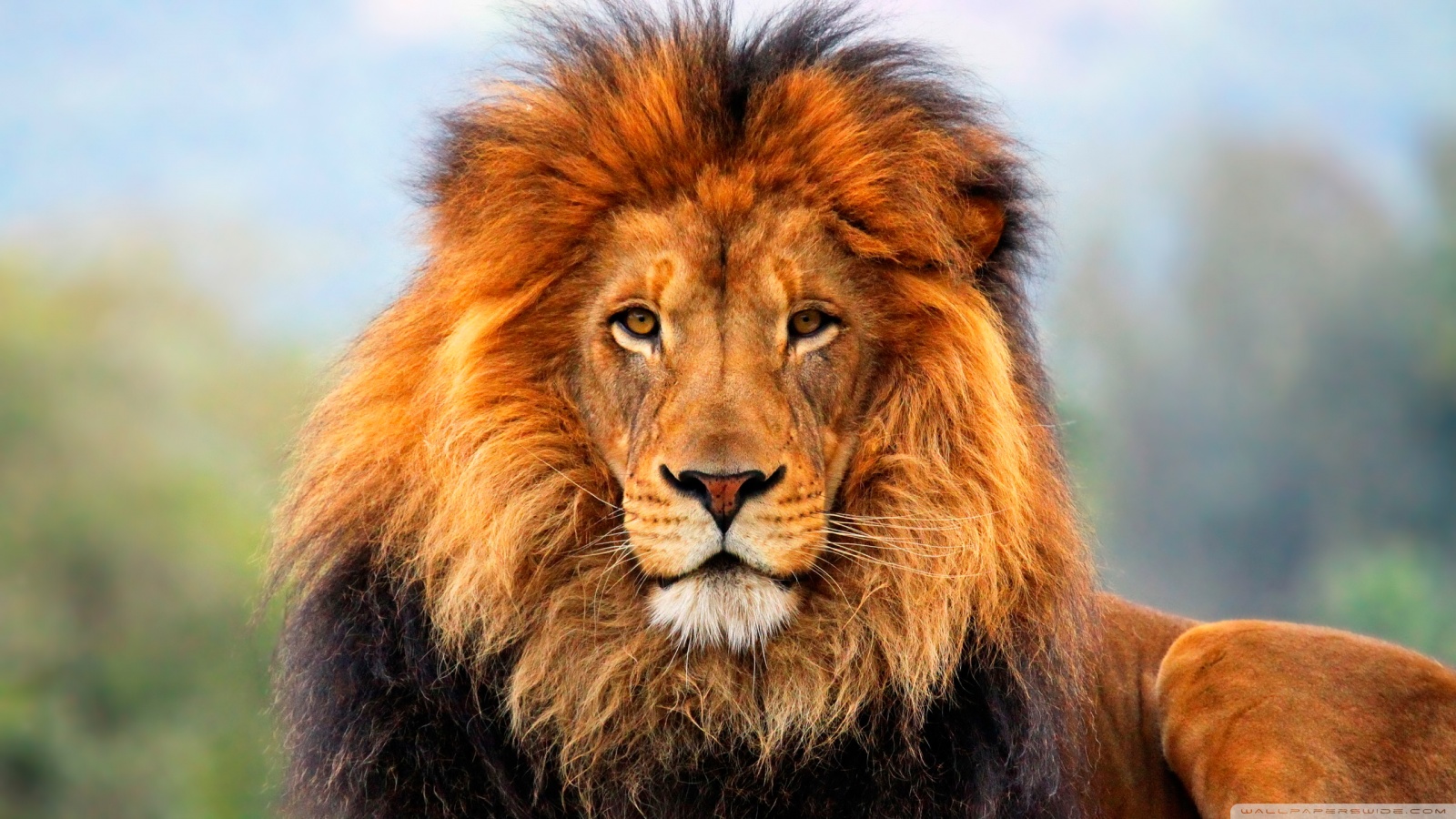 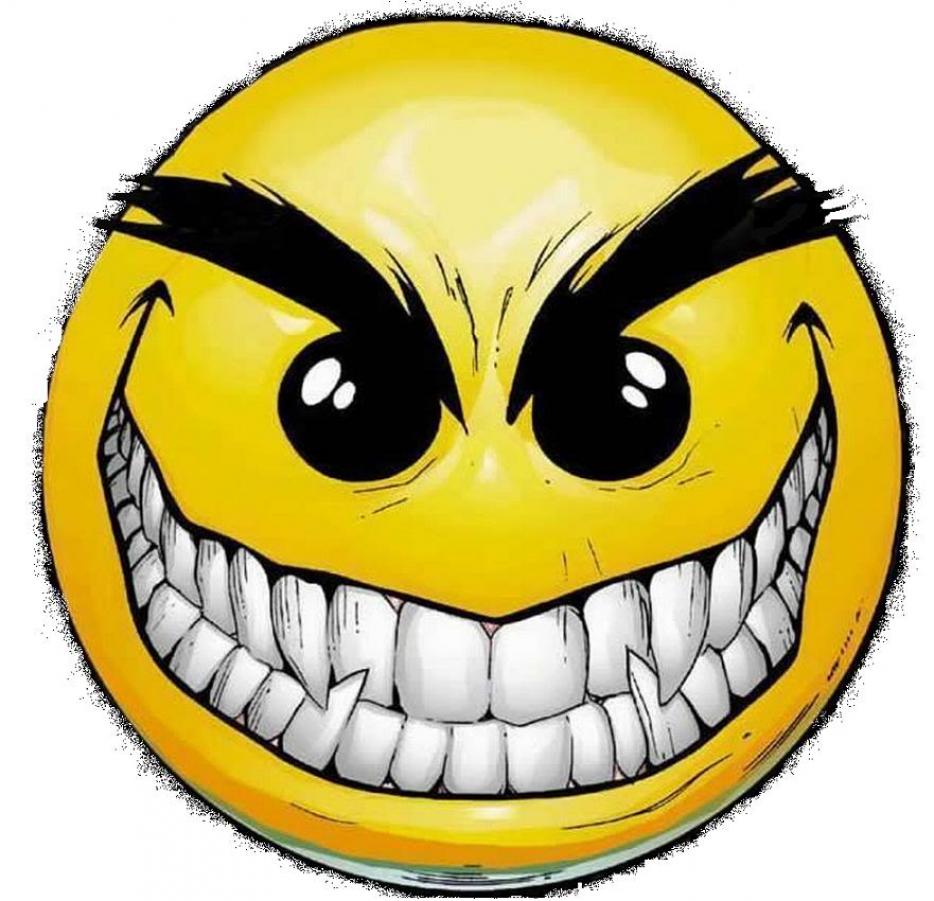 The Zoo of Meanies
By Drake
You start your shift at the zoo…
You show the other Staff your card. It says “Kyle Kertay.”
The boss gives you the option of Big Cats or Arctic



Arctic
Big Cats
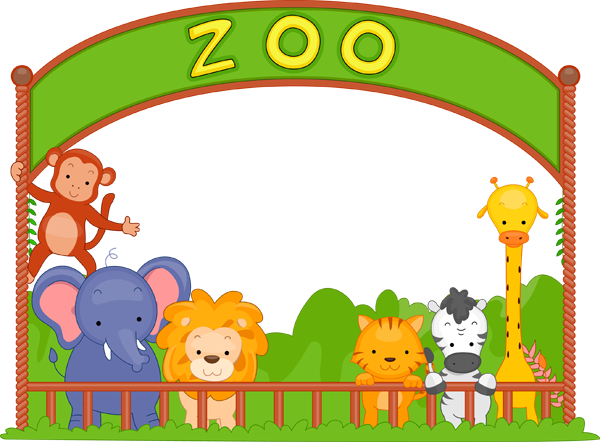 Path 1
You go to the Arctic, seems safe, just cute cuddly, penguins. AHHHHHHHHHHHHHHHHHHHHHHHHHHHHHHH.



YOU DIED!!!
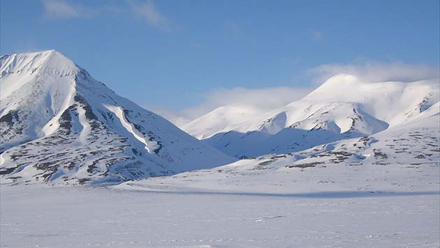 Penguins
Who knew penguins ate people?


RETRY
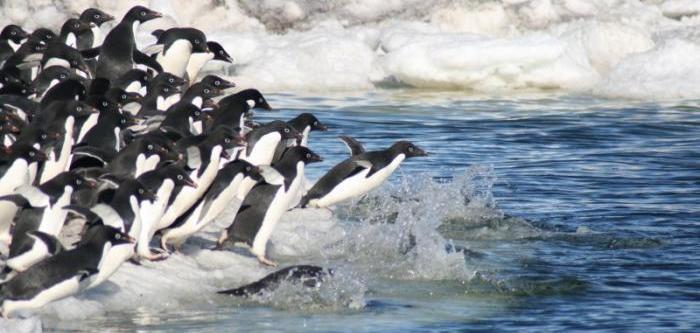 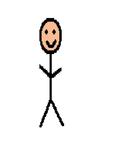 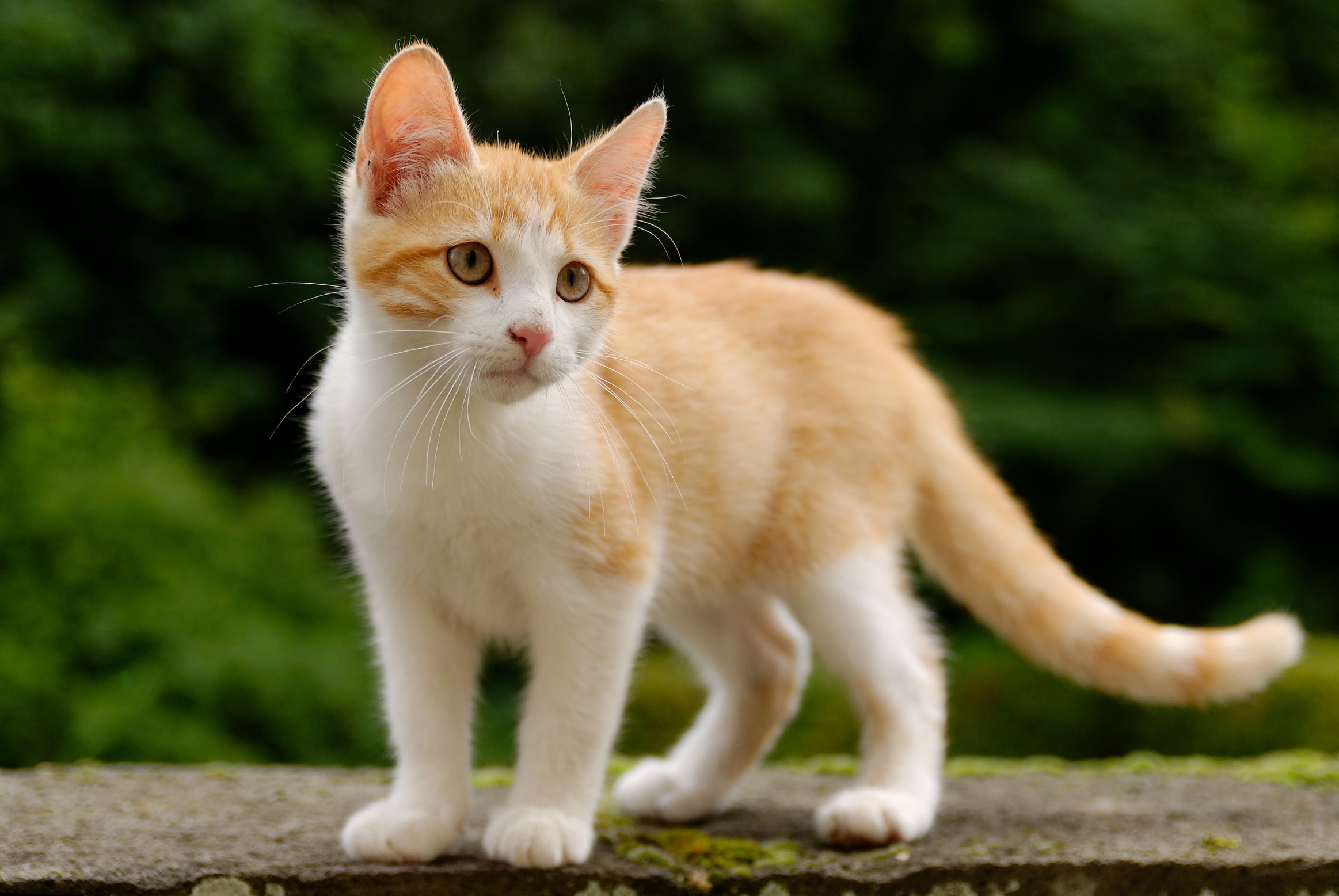 Path 2
You go to big cats. Cute little (HUGE) kittys!



Move on to next area
Continue patrolling
Path 2
Those kitties were looking hungry! You continue your shift. One more hour! You move onto the snake section.


Slither with those snakes
Slither away from those snakes
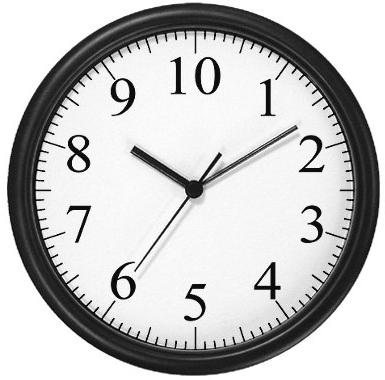 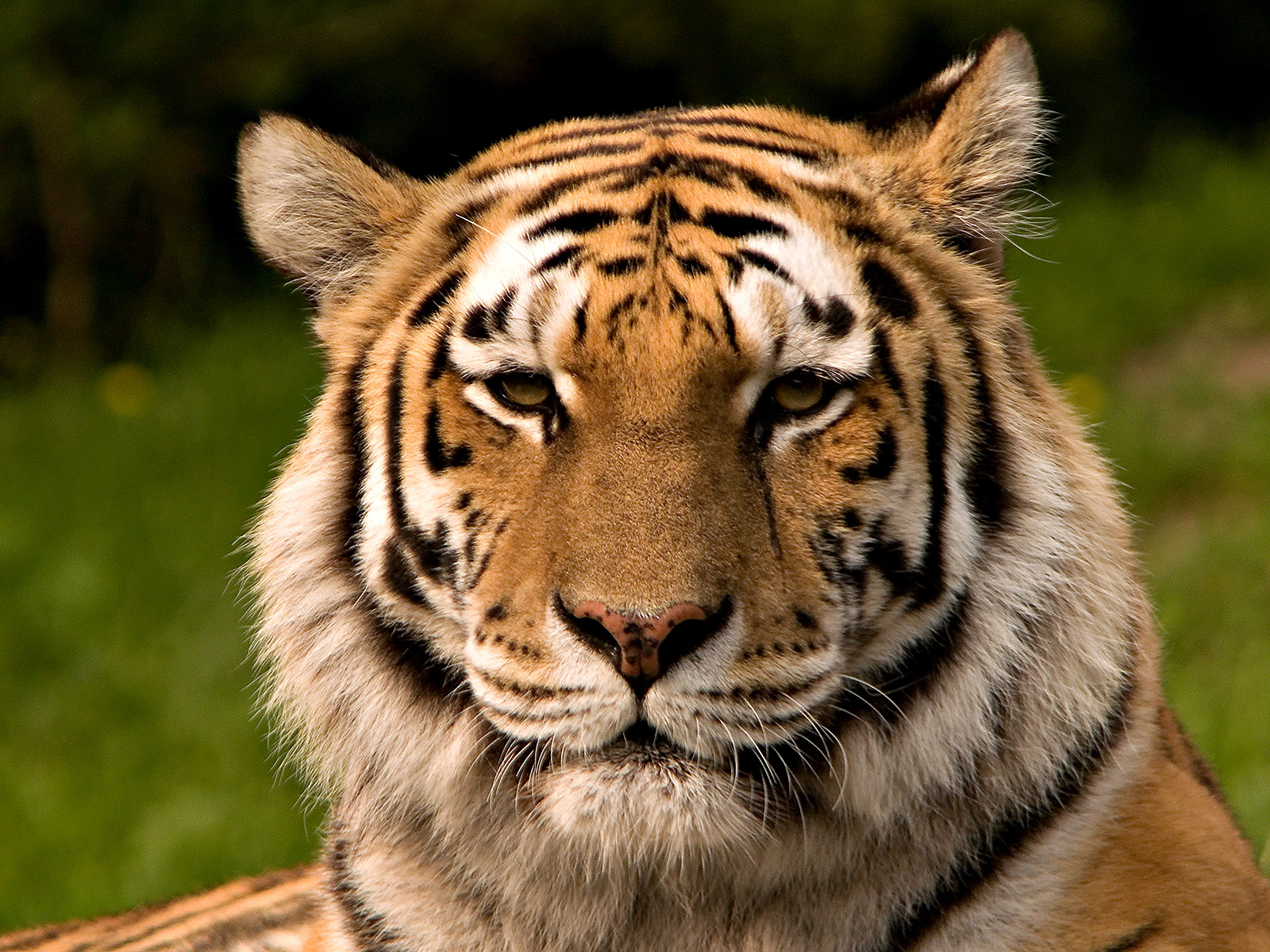 Path 3
I guess kitty was hungry, R.I.P Kyle Kertay.



YOU DIED!
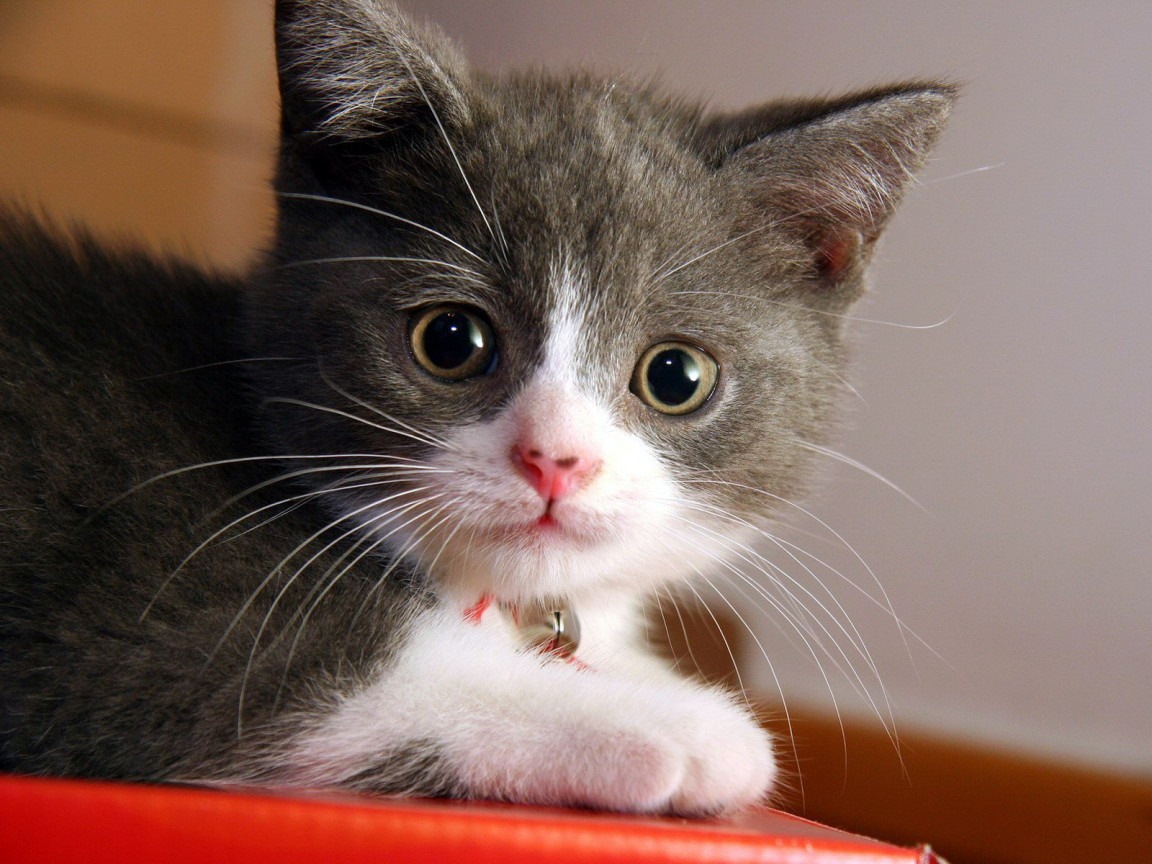 Path 3
“MUHAHAHHAHAHHAHAAHHAHAHHAHAHAHHAHAHHAH” says            
Mr.Kitty



RETRY
Path 2
That’s all for this shift! You survived! I hope you enjoyed!




Play Again
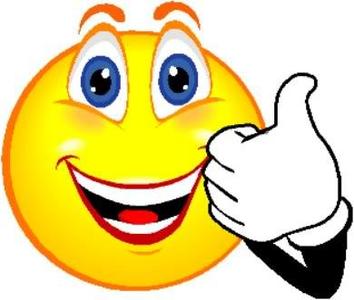 Path 4
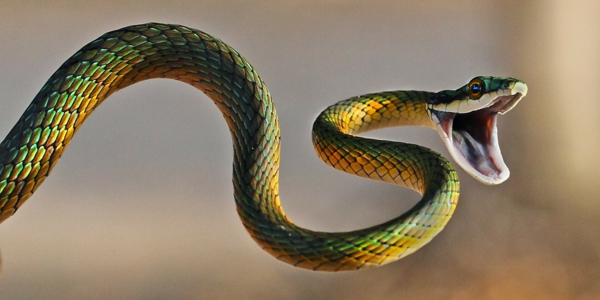 Did I forget to mention Anacondas?





YOU DIED!
Path 4
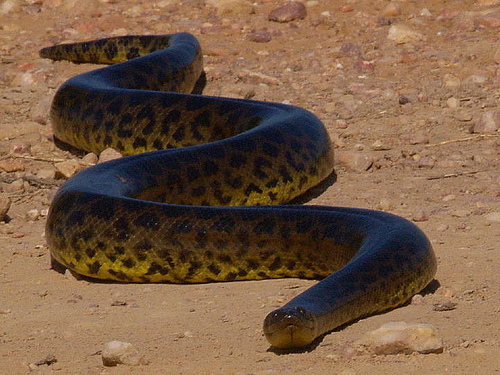 Fun Fact!  Anacondas eat people!




RETRY